Radical Management of Oesophago-gastric CancerSome local data
Tom Bird
Cameron Blair
Jemma Harrison
Sophie Chua
PART ONEPerioperative FLOT for Oesophago-gastric cancer – BHOC/WGH/MPH/YDH data
FLOT4: phase III clinical trial
716 patients from Germany
 MAGIC (ECF/ECX) vs FLOT chemotherapy
 Resectable gastric and GOJ adenocarcinoma
 4 preoperative and 4 postoperative cycles of FLOT
 Similar safety profiles
FLOT (2-weekly cycles):
Docetaxel (50mg/m2)
Oxaliplatin (85mg/m2)
5-fluorouracil (2600mg/m2)
Leucovorin (200mg/m2) – 24hr infusion
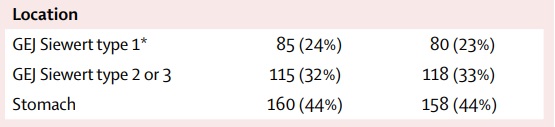 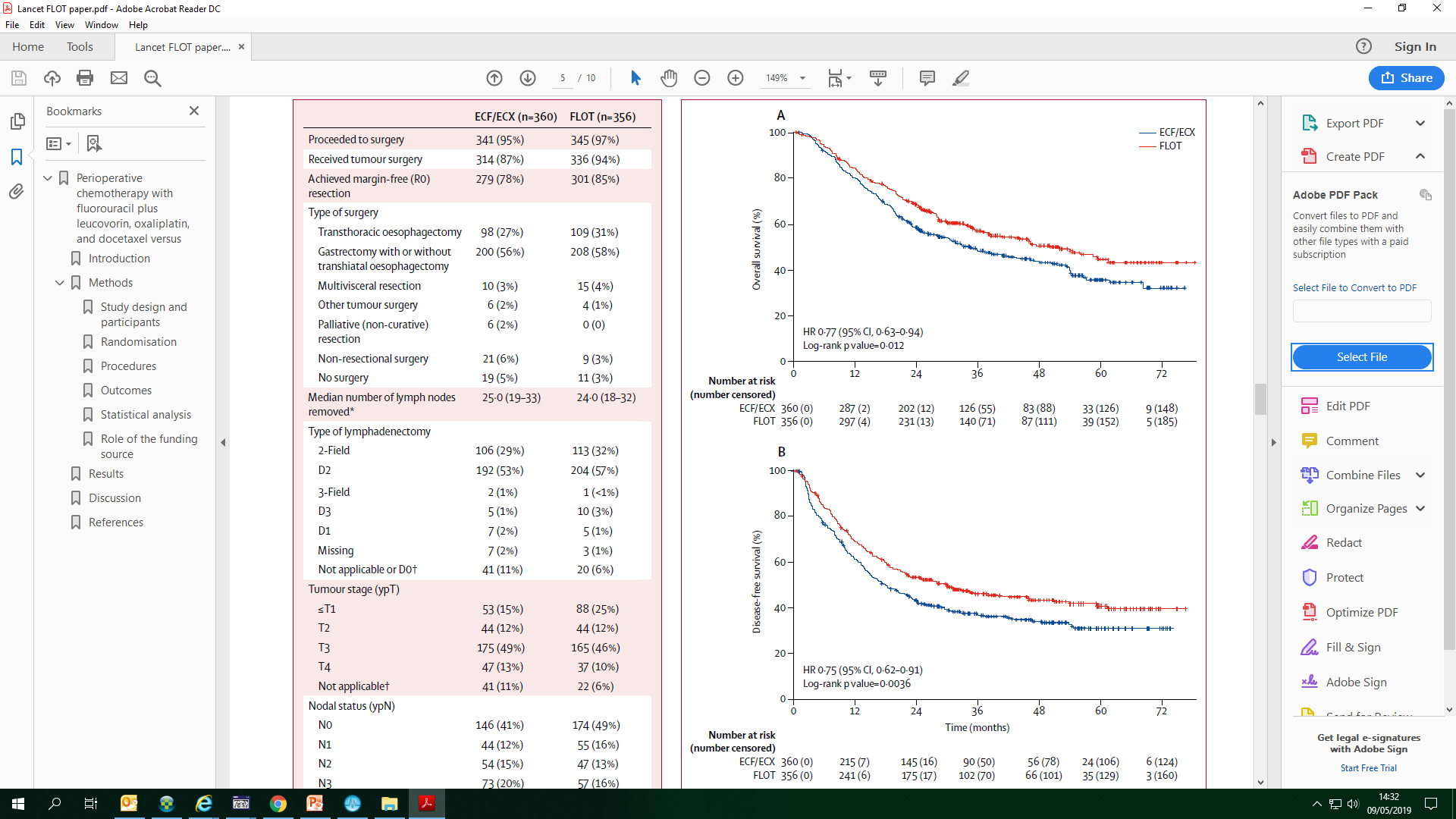 Median OS: 35mo (95%CI 27- 46) vs. 50 months (95%CI 38-NR)

Est 3yr OS: 48% (95%CI 43-54) vs. 57% (52-62)

Est 5yr OS: 36% (95%CI: 30-42) vs. 45% (38-51)
ESOPEC: phase III clinical trial
438 patients from Germany
 CROSS vs FLOT chemotherapy
 Lower oesophageal & junctional adenocarcinoma
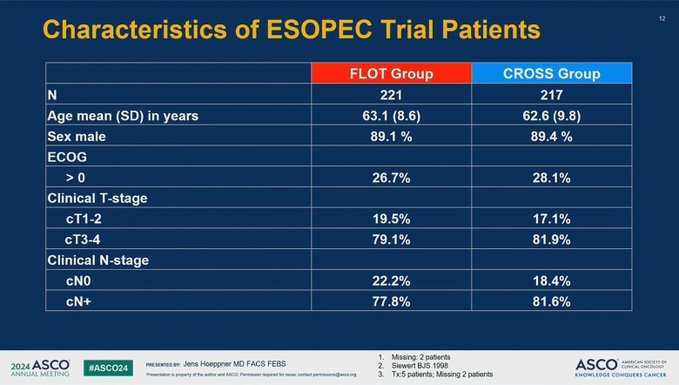 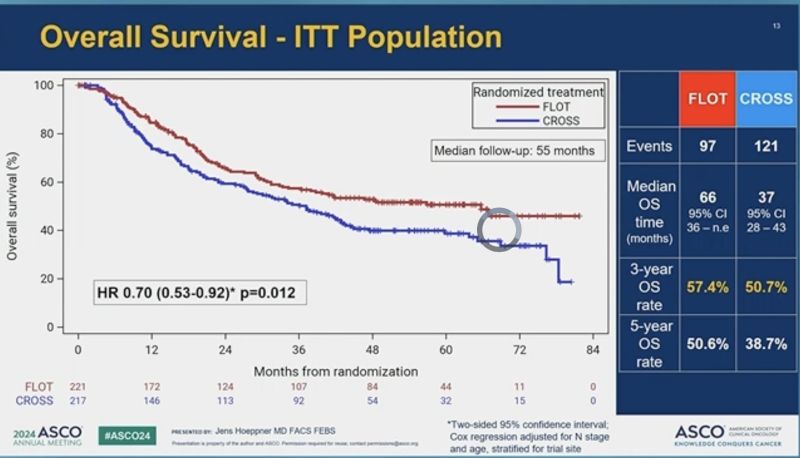 Methods
Cohort commencing FLOT: March 2018 - March 2023
Minimum of 6 months follow-up
Retrospective analysis 
Audit gained local institutional approval with UHBW audit team
[Speaker Notes: At BHOC and WGH – 66 patients were given FLOT for locally resectable oesophageal, GOJ or gastric cancers (oesophageal gets grouped in because of the MAGIC trial and its believed that lower oessophageal cancers respond in a similar way so despite no oesophageal patients receiving FLOT in the FLOT4 trial they were still used for these patients)
This was a retrospective analysis done in June 2023 
Patient list was obtained and then we collected data from all patient electronic medical records and chemotherapy prescribing records
This service evaluation was approved by the local UHBW audit team


Metastatic disease and squamous histology excluded
On day one, docetaxel (50mg/m2), oxaliplatin (85mg/m2), 5-fluorouracil (2600mg/m2) were administered intravenously and a 24-hour infusion of leucovorin (200mg/m2) was started
OS and PFS were estimated using the Kaplan-Meier method with SPSS software]
Patient Cohort
Chemotherapy Statistics
94% (78% MPH) of patients received 4 cycles of FLOT compared to 90% of patients from the FLOT4 trial

 52% (43% MPH) of patients received 100% of all doses in all 4 cycles compared with 81% in the FLOT4 trial

No deaths on or within 30 days
 of last chemotherapy dose
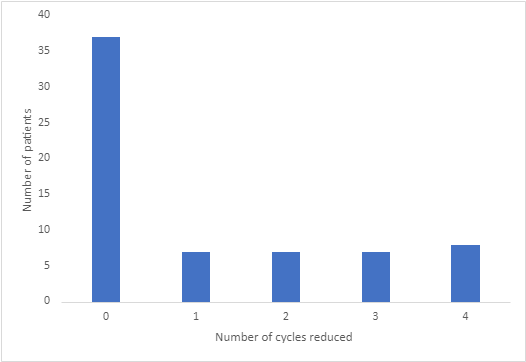 [Speaker Notes: In terms of the ability to deliver chemo – 94% of patients received 4 cycles of FLOT compared to 90% of patients from the FLOT4 trial
And 52% of patients received 100% of all doses in all 4 cycles – which is lower than the trial which had 81% of patient receiving all 4 cycles at 100%
Out of 257 total cycles,  29% of cycles were given at a reduced dose (and the graph on the right shows you how many cycles were  reduced for each patient so most patients had no reductions and then there was an equal spread in terms of whether 1,2, 3 or 4 cycles were reduced)
We found that there weren’t any deaths on chemo or within 30 days
Suggests most people were able to tolerate FLOT
We weren’t able to collect full side effect profile due to time constrainst and lack of data

94% = 62 patients

Other 48% required dose reductions or omissions


How many cycles delayed out of all 257 cycles
257 cycles took place out of a potential of 264 cycles]
Chemotherapy Delays
Neoadjuvant FLOT took ≥9 weeks for 42% of patients (61% MPH)
Individual dose delays >7 days occurred in 7% (17/257)  of cycles compared to 3% in the FLOT4 trial
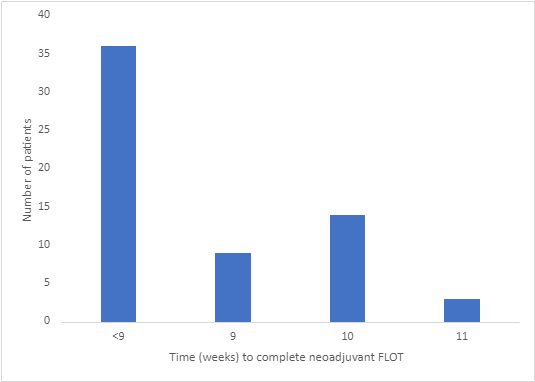 [Speaker Notes: In terms of the ability to deliver chemo – 94% of patients received 4 cycles of FLOT compared to 90% of patients from the FLOT4 trial
And 52% of patients received 100% of all doses in all 4 cycles – which is lower than the trial which had 81% of patient receiving all 4 cycles at 100%
Out of 257 total cycles,  29% of cycles were given at a reduced dose (and the graph on the right shows you how many cycles were  reduced for each patient so most patients had no reductions and then there was an equal spread in terms of whether 1,2, 3 or 4 cycles were reduced)
We found that there weren’t any deaths on chemo or within 30 days
Suggests most people were able to tolerate FLOT
We weren’t able to collect full side effect profile due to time constrainst and lack of data

94% = 62 patients

Other 48% required dose reductions or omissions


How many cycles delayed out of all 257 cycles
257 cycles took place out of a potential of 264 cycles]
Chemotherapy Summary
[Speaker Notes: In terms of the ability to deliver chemo – 94% of patients received 4 cycles of FLOT compared to 90% of patients from the FLOT4 trial
And 52% of patients received 100% of all doses in all 4 cycles – which is lower than the trial which had 81% of patient receiving all 4 cycles at 100%
Out of 257 total cycles,  29% of cycles were given at a reduced dose (and the graph on the right shows you how many cycles were  reduced for each patient so most patients had no reductions and then there was an equal spread in terms of whether 1,2, 3 or 4 cycles were reduced)
We found that there weren’t any deaths on chemo or within 30 days
Suggests most people were able to tolerate FLOT
We weren’t able to collect full side effect profile due to time constrainst and lack of data

94% = 62 patients

Other 48% required dose reductions or omissions


How many cycles delayed out of all 257 cycles
257 cycles took place out of a potential of 264 cycles]
Patient timelines
Bristol/WGH
Median: 5 days
75%: ≤ 11 days
90%: ≤ 18 days
Median: 46 days
75%: ≤ 54 days
90%: ≤ 67 days
Surgery
CT
(and then MDT)
End of FLOT
Minimum: 27 days ;  Median: 48 days ; 75%: ≤ 62 days ;  90%: ≤ 75 days
MPH/Yeovil
Median: 13.5 days
75%: ≤ 21 days
90%: ≤ 22 days
Median: 50 days
75%: ≤ 57 days
90%: ≤ 75 days
Surgery
CT
(and then MDT)
End of FLOT
Minimum: 33 days ;  Median: 60 days ; 75%: ≤ 76 days ;  90%: ≤ 87 days
FLOT4: 4 weeks
ST03: 5-6 weeks
OEO5: 4-6 weeks
ESOPEC: 4-6 weeks
MAGIC: <6 weeks
NEOAEGIS: 3-10 weeks
[Speaker Notes: In terms of the ability to deliver chemo – 94% of patients received 4 cycles of FLOT compared to 90% of patients from the FLOT4 trial
And 52% of patients received 100% of all doses in all 4 cycles – which is lower than the trial which had 81% of patient receiving all 4 cycles at 100%
Out of 257 total cycles,  29% of cycles were given at a reduced dose (and the graph on the right shows you how many cycles were  reduced for each patient so most patients had no reductions and then there was an equal spread in terms of whether 1,2, 3 or 4 cycles were reduced)
We found that there weren’t any deaths on chemo or within 30 days
Suggests most people were able to tolerate FLOT
We weren’t able to collect full side effect profile due to time constrainst and lack of data

94% = 62 patients

Other 48% required dose reductions or omissions


How many cycles delayed out of all 257 cycles
257 cycles took place out of a potential of 264 cycles]
Surgical Outcomes
[Speaker Notes: In terms of the ability to deliver chemo – 94% of patients received 4 cycles of FLOT compared to 90% of patients from the FLOT4 trial
And 52% of patients received 100% of all doses in all 4 cycles – which is lower than the trial which had 81% of patient receiving all 4 cycles at 100%
Out of 257 total cycles,  29% of cycles were given at a reduced dose (and the graph on the right shows you how many cycles were  reduced for each patient so most patients had no reductions and then there was an equal spread in terms of whether 1,2, 3 or 4 cycles were reduced)
We found that there weren’t any deaths on chemo or within 30 days
Suggests most people were able to tolerate FLOT
We weren’t able to collect full side effect profile due to time constrainst and lack of data

94% = 62 patients

Other 48% required dose reductions or omissions


How many cycles delayed out of all 257 cycles
257 cycles took place out of a potential of 264 cycles]
Surgical Outcomes
[Speaker Notes: In terms of the ability to deliver chemo – 94% of patients received 4 cycles of FLOT compared to 90% of patients from the FLOT4 trial
And 52% of patients received 100% of all doses in all 4 cycles – which is lower than the trial which had 81% of patient receiving all 4 cycles at 100%
Out of 257 total cycles,  29% of cycles were given at a reduced dose (and the graph on the right shows you how many cycles were  reduced for each patient so most patients had no reductions and then there was an equal spread in terms of whether 1,2, 3 or 4 cycles were reduced)
We found that there weren’t any deaths on chemo or within 30 days
Suggests most people were able to tolerate FLOT
We weren’t able to collect full side effect profile due to time constrainst and lack of data

94% = 62 patients

Other 48% required dose reductions or omissions


How many cycles delayed out of all 257 cycles
257 cycles took place out of a potential of 264 cycles]
Surgical Outcomes (2)
[Speaker Notes: In terms of the ability to deliver chemo – 94% of patients received 4 cycles of FLOT compared to 90% of patients from the FLOT4 trial
And 52% of patients received 100% of all doses in all 4 cycles – which is lower than the trial which had 81% of patient receiving all 4 cycles at 100%
Out of 257 total cycles,  29% of cycles were given at a reduced dose (and the graph on the right shows you how many cycles were  reduced for each patient so most patients had no reductions and then there was an equal spread in terms of whether 1,2, 3 or 4 cycles were reduced)
We found that there weren’t any deaths on chemo or within 30 days
Suggests most people were able to tolerate FLOT
We weren’t able to collect full side effect profile due to time constrainst and lack of data

94% = 62 patients

Other 48% required dose reductions or omissions


How many cycles delayed out of all 257 cycles
257 cycles took place out of a potential of 264 cycles]
Overall Survival
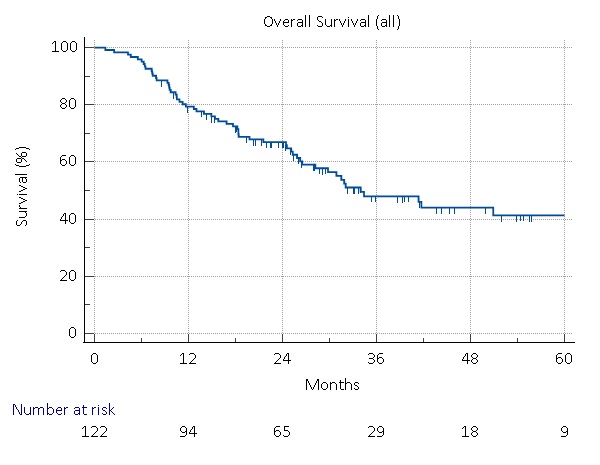 Median: 34.0 months
3yr OS: 46.1%
4yr OS: 41.3%
Relapse-Free Survival
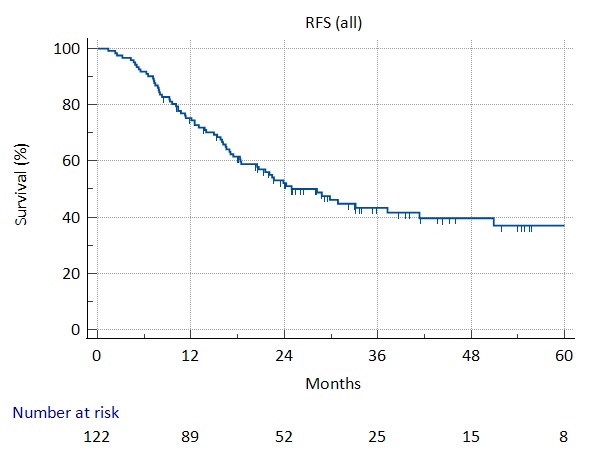 Median: 28.2 months
3yr RFS: 43.4%
4yr RFS: 39.6%
Overall Survival (Surgery cohort)
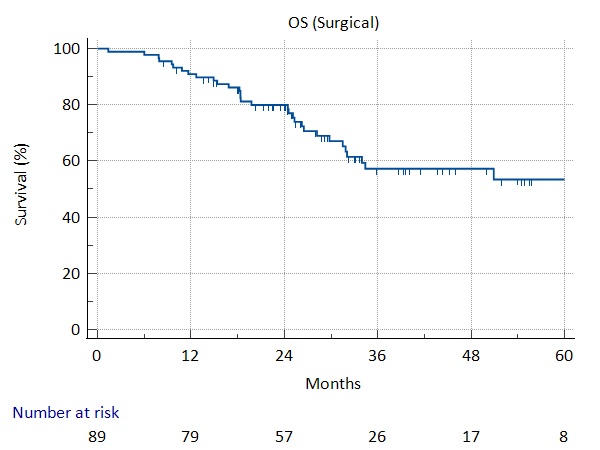 Median: NR
3yr OS: 53.4%
4yr OS: 53.4%
Relapse-Free Survival (Surgery cohort)
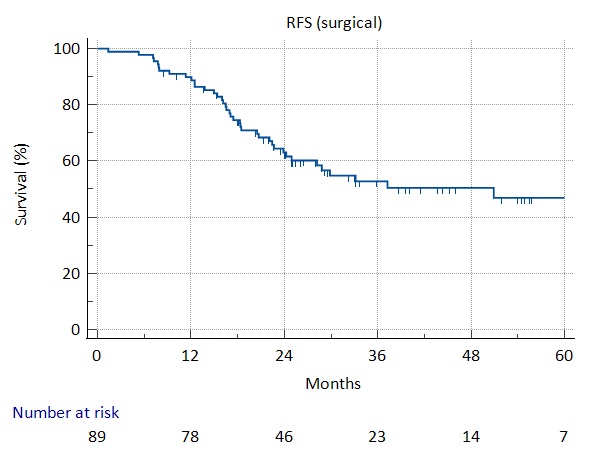 Median: 50.9 months
3yr RFS: 52.8%
4yr RFS: 50.4%
Margin status (1)
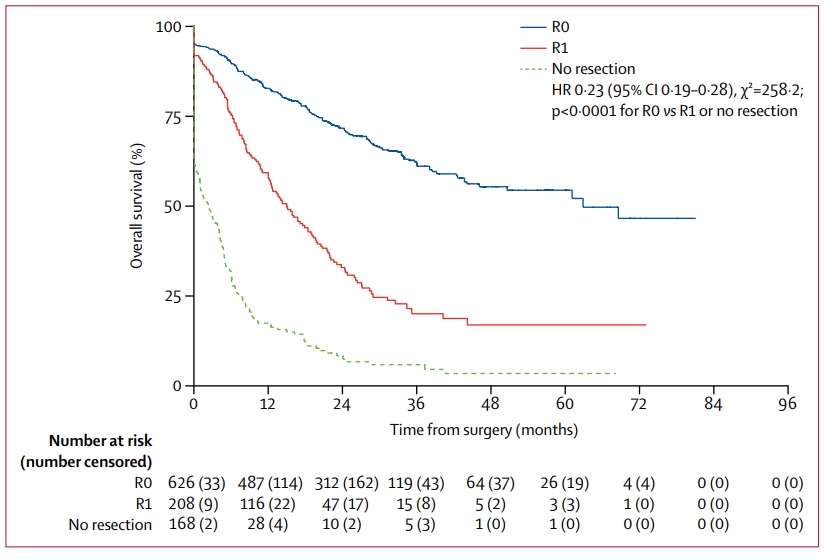 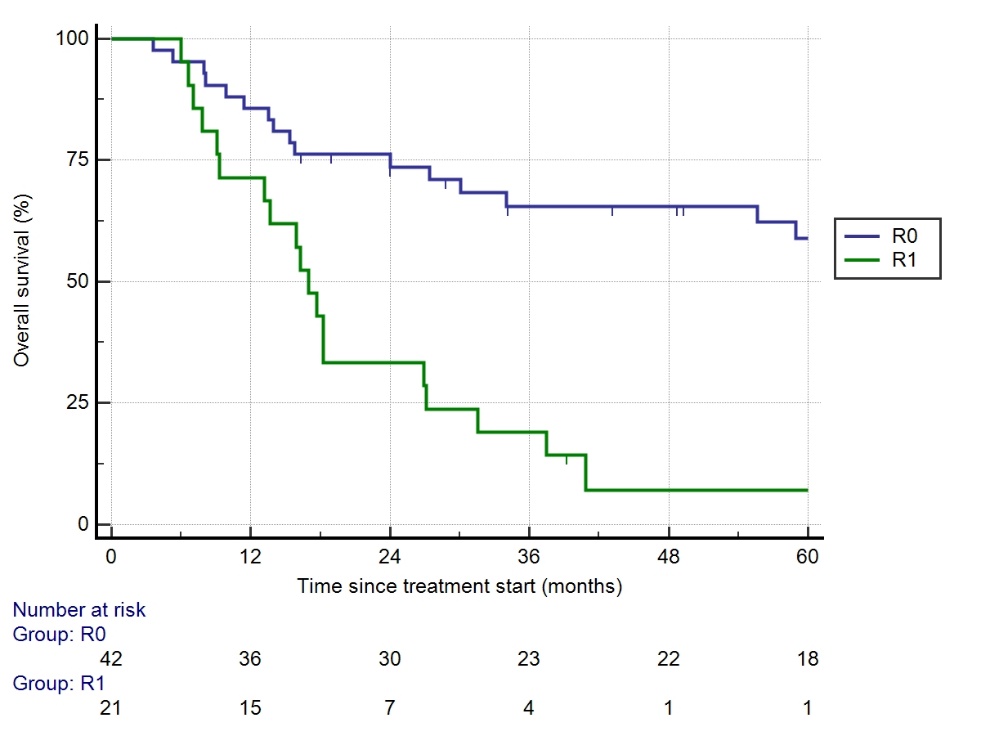 ST03 data
UHBW pre-FLOT data – ECX/CAPOX generally
Margin Status (Surgery cohort)
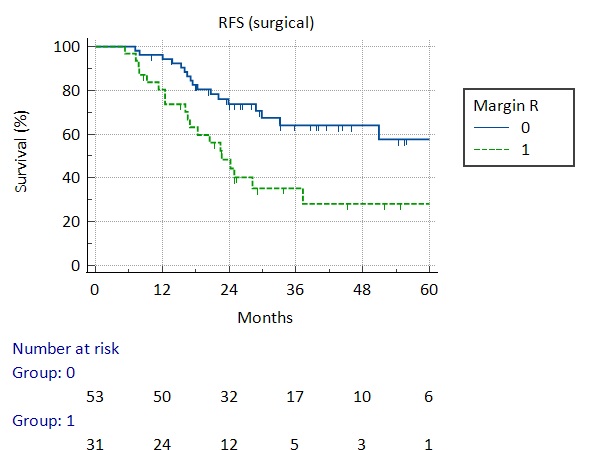 TRG (Surgery cohort)
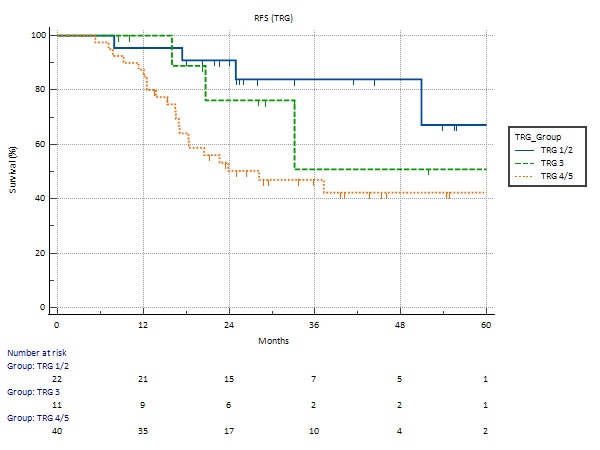 ypNodal Status (Surgery cohort)
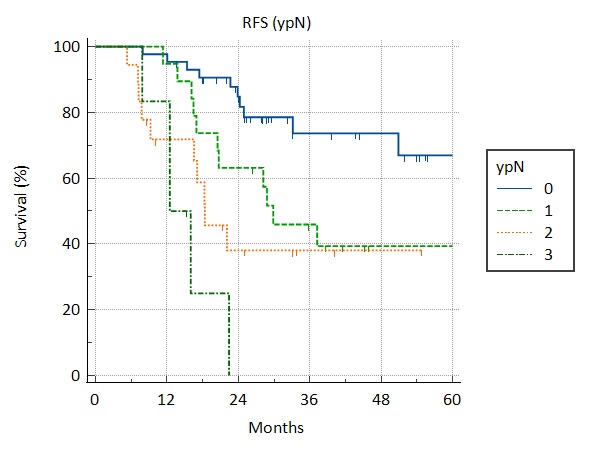 FLOT Summary/Discussion Points
Tolerability of FLOT seemed acceptable
Continued audit of timeline to surgery useful
20-25% patients not having surgery too high?
Survival outcomes appear favourable for real world populations
PART TWODefinitive ChemoradiationBHOC/WGH data
SCOPE1 Study
dCRT a standard of care for SCC
Used for Adenoca not suitable for surgery
SCOPE: Negative study but important benchmark
Comprehensive Radiotherapy Quality Assurance
PET-CT for staging 86%
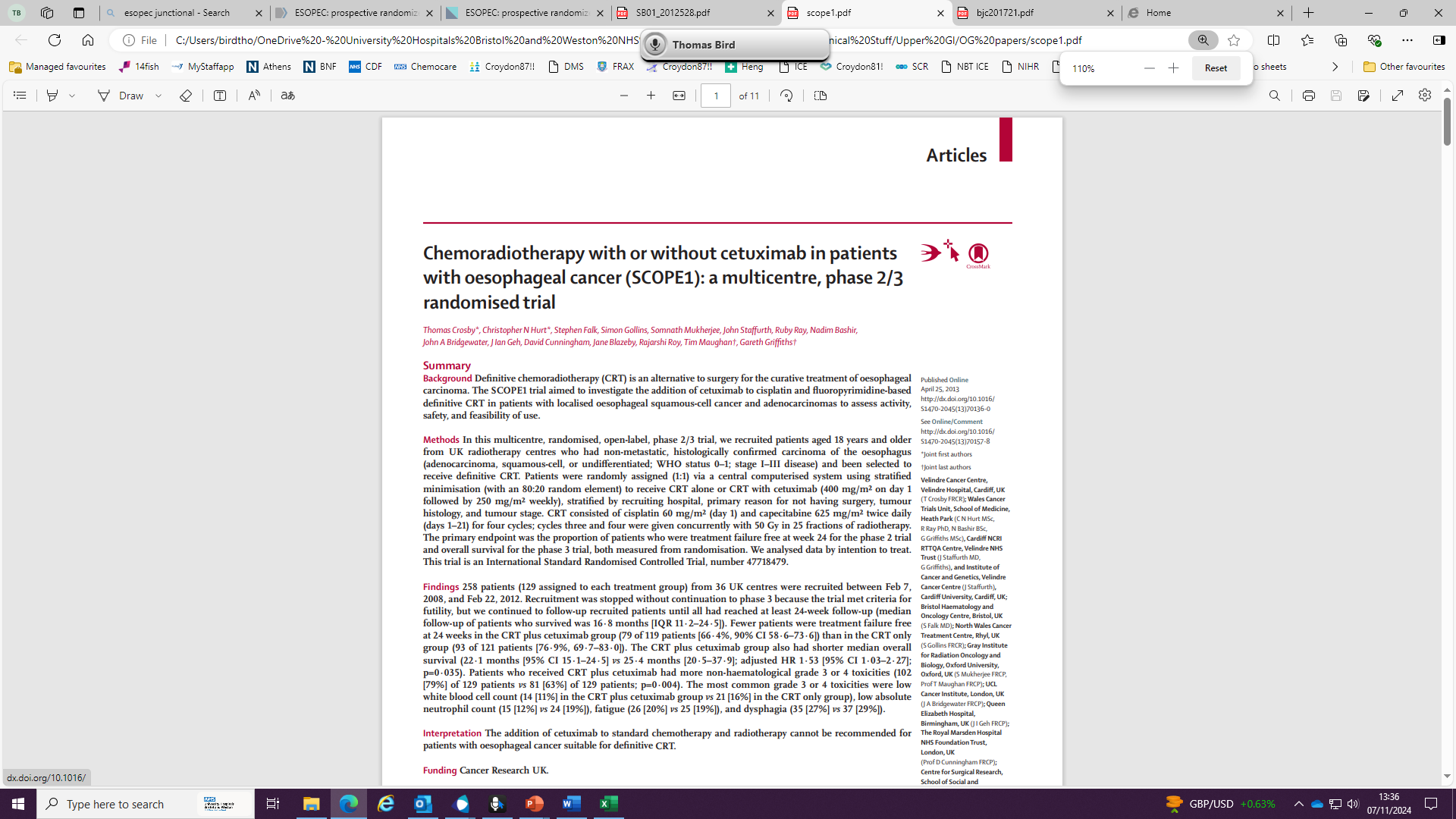 SCOPE trial
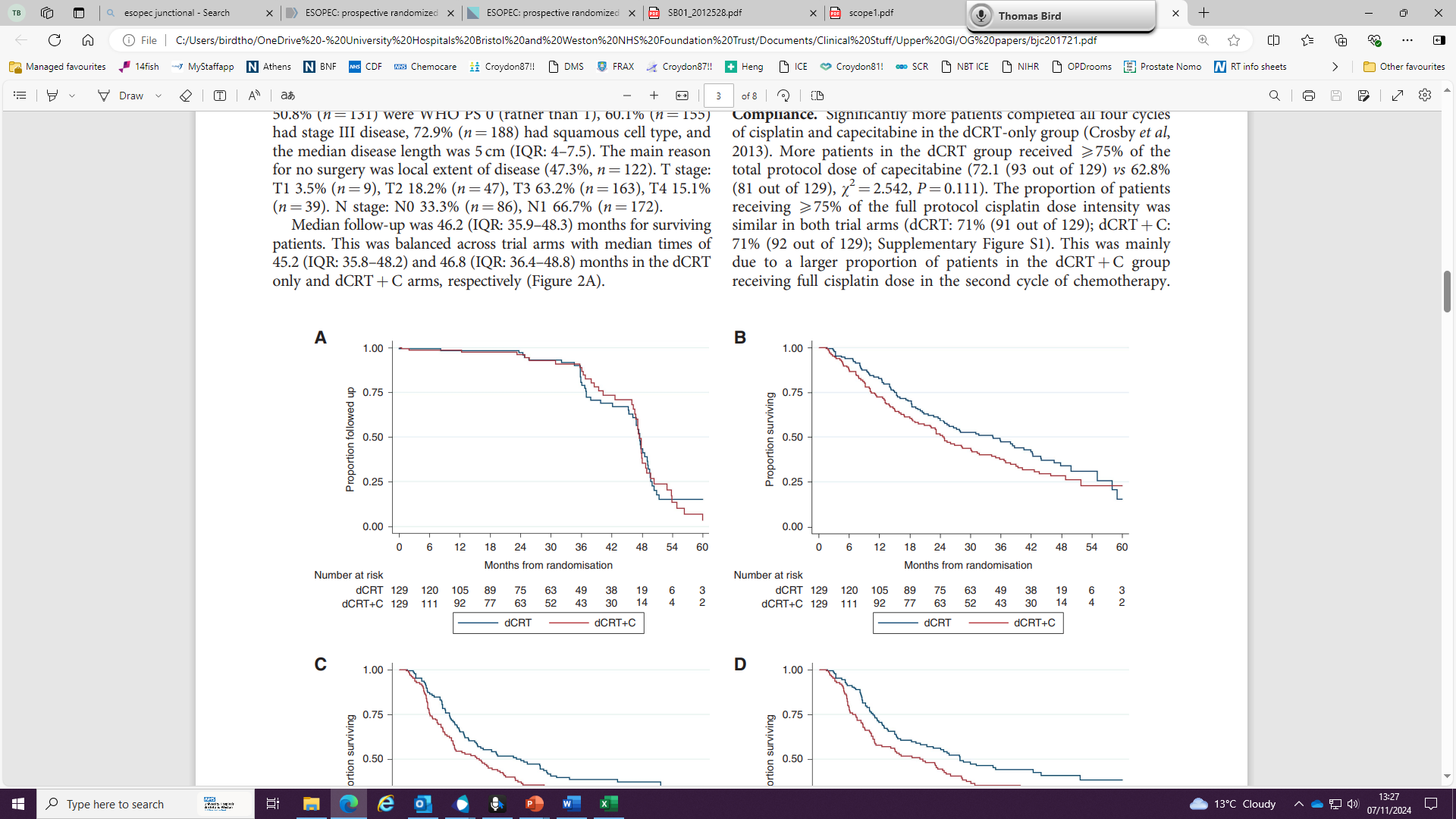 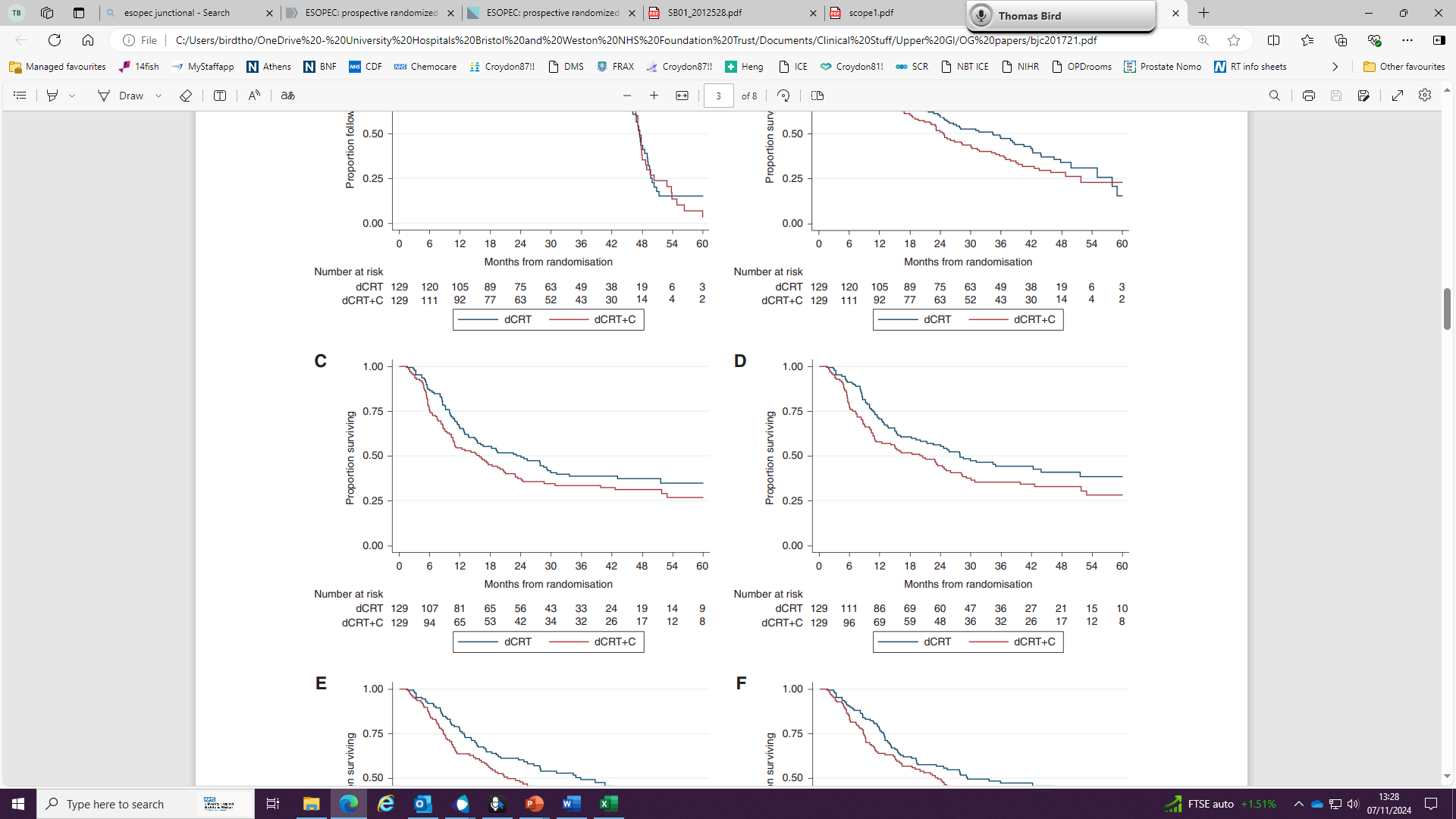 Overall Survival
Relapse-Free Survival
Methods
Retrospective case series using chemo/radiotherapy databases
All patients commencing definitive chemoradiation as principal treatment modality
Excluded FLOT/abandoned surgery cases
Sept 2018 – June 2023

Either 11 week (6w chemo + 5w CRT) or 5 week CRT schedules
Included patients taking part in SCOPE2
Routine 12-week CT and endoscopic assessment

Survival analysis taken from date of treatment commencement
Results
81 patients
All PET staged
Vast majority have EUS
Cohort Characteristics
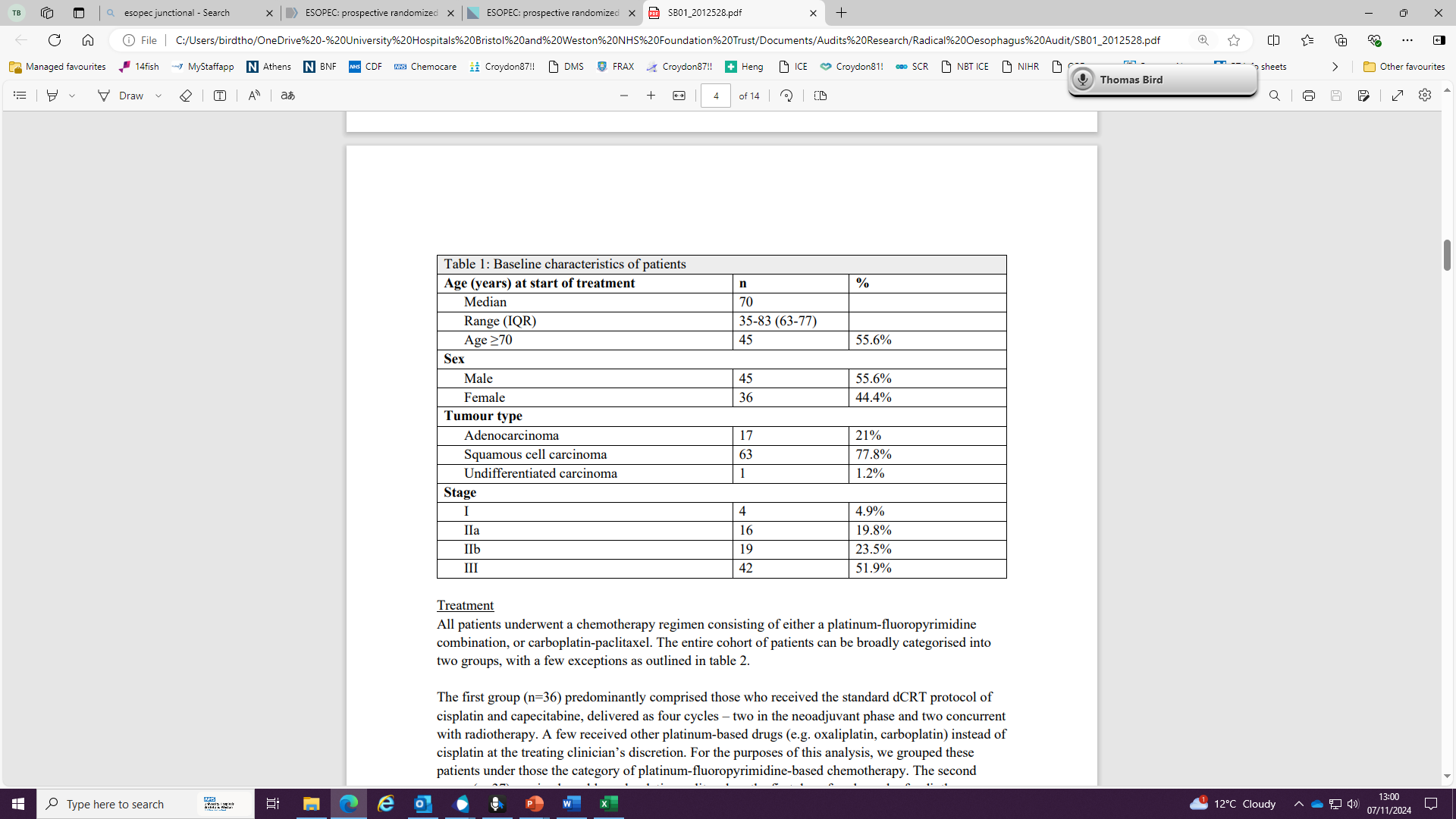 Treatments
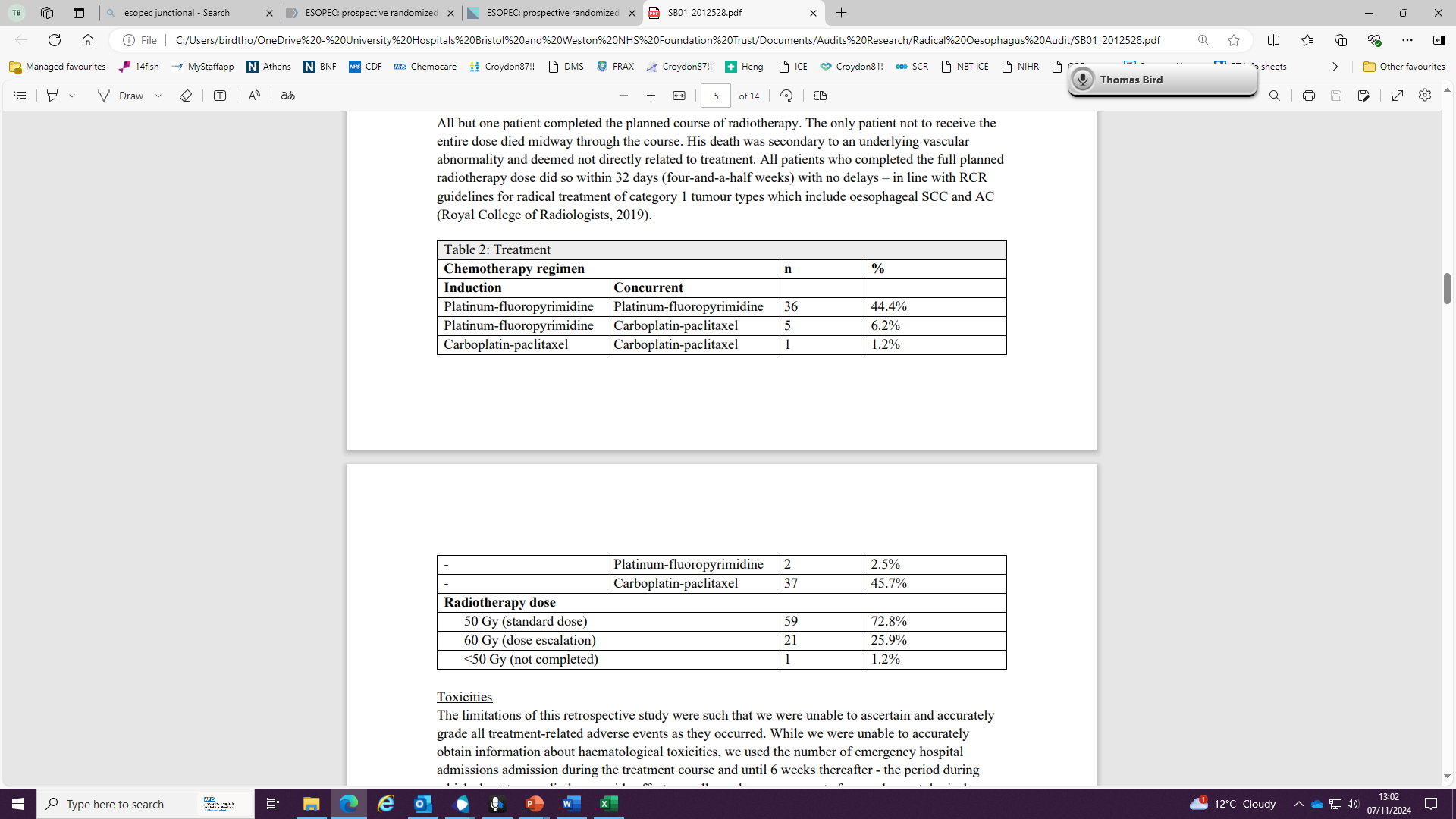 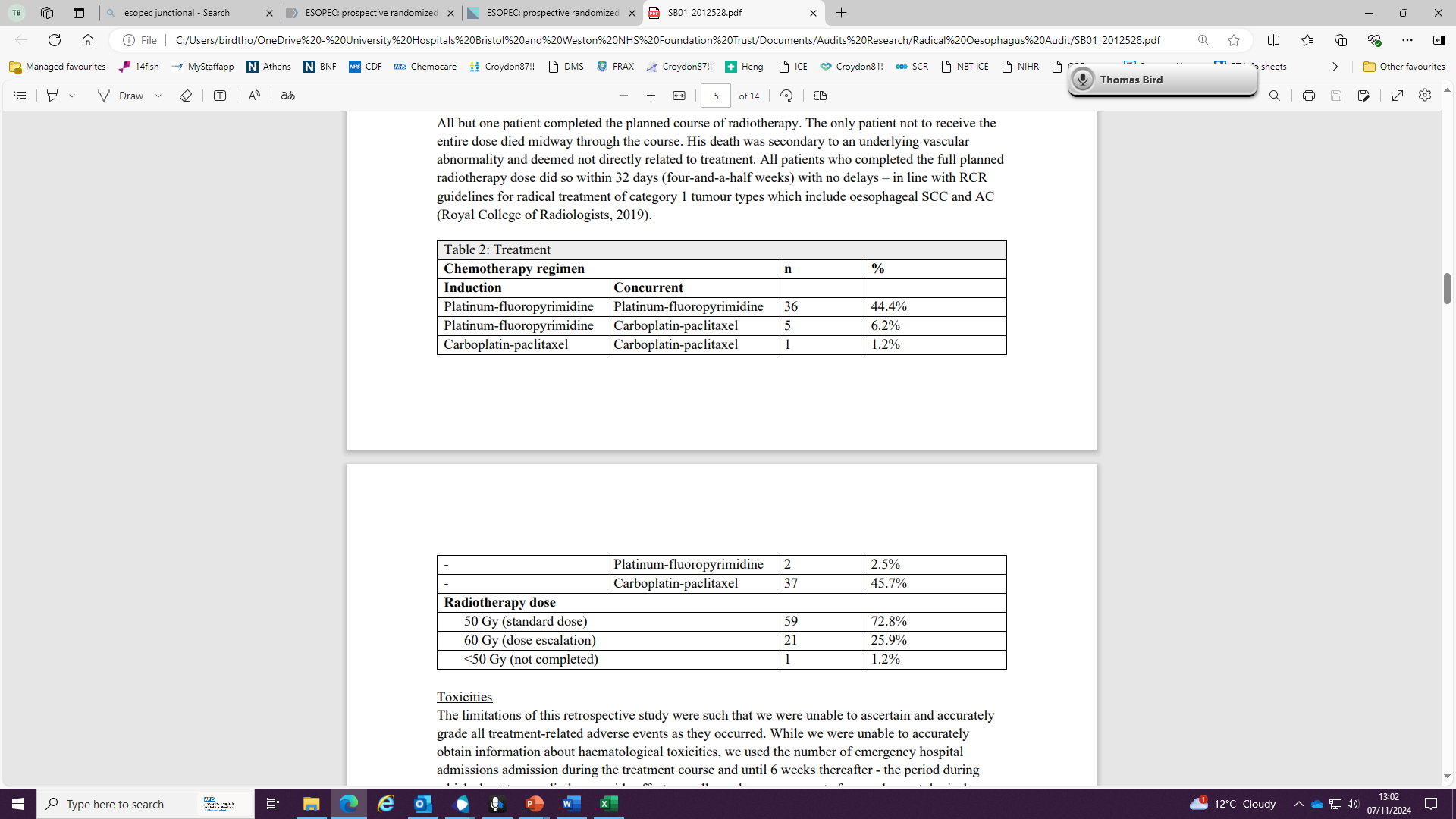 1 on-treatment death (acute vascular event)
All patients who completed the full planned radiotherapy dose did so within 32 days (four-and-a-half weeks) with no delays – in line with RCR guidelines
Relevant toxicities
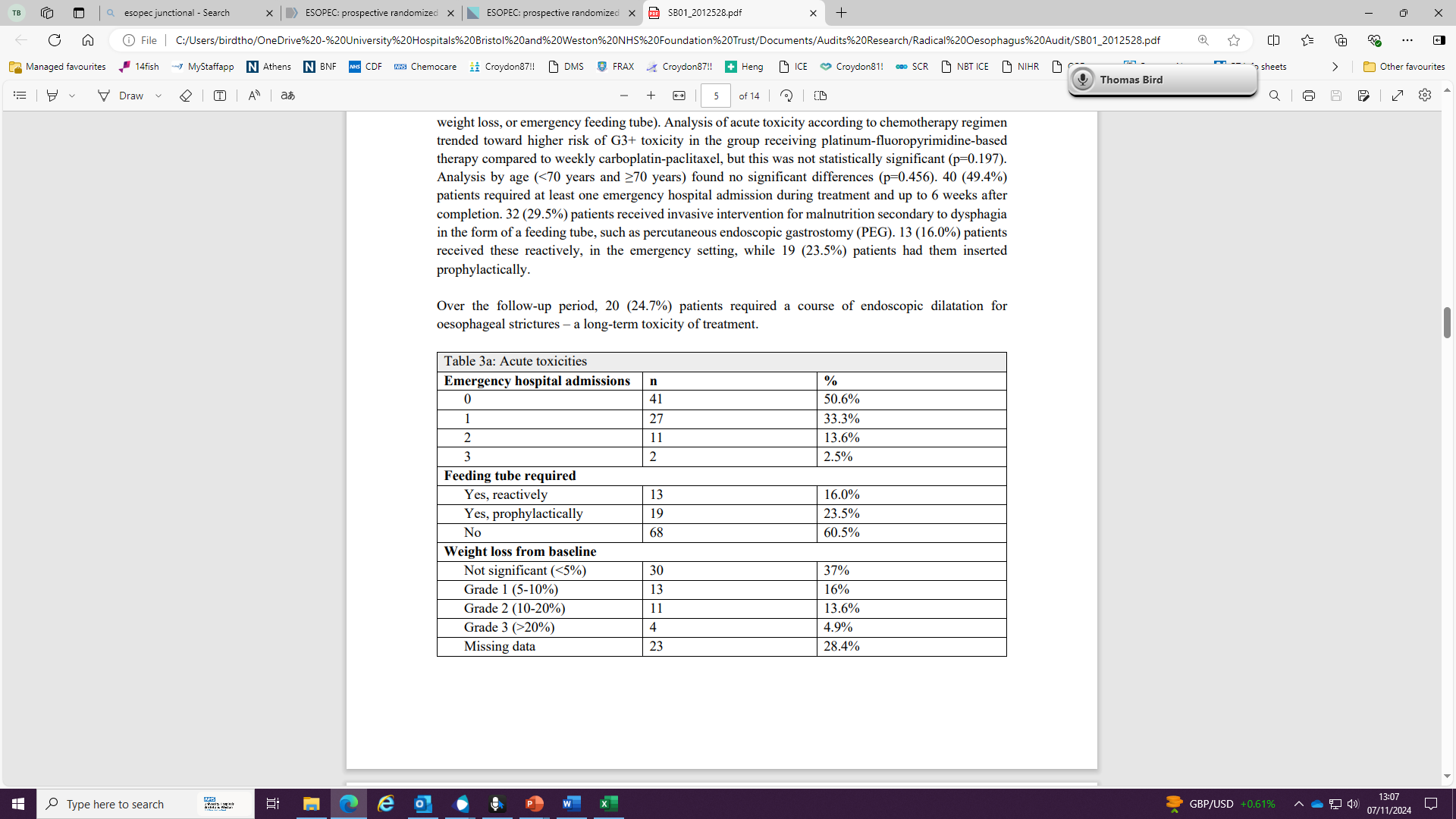 6.9%
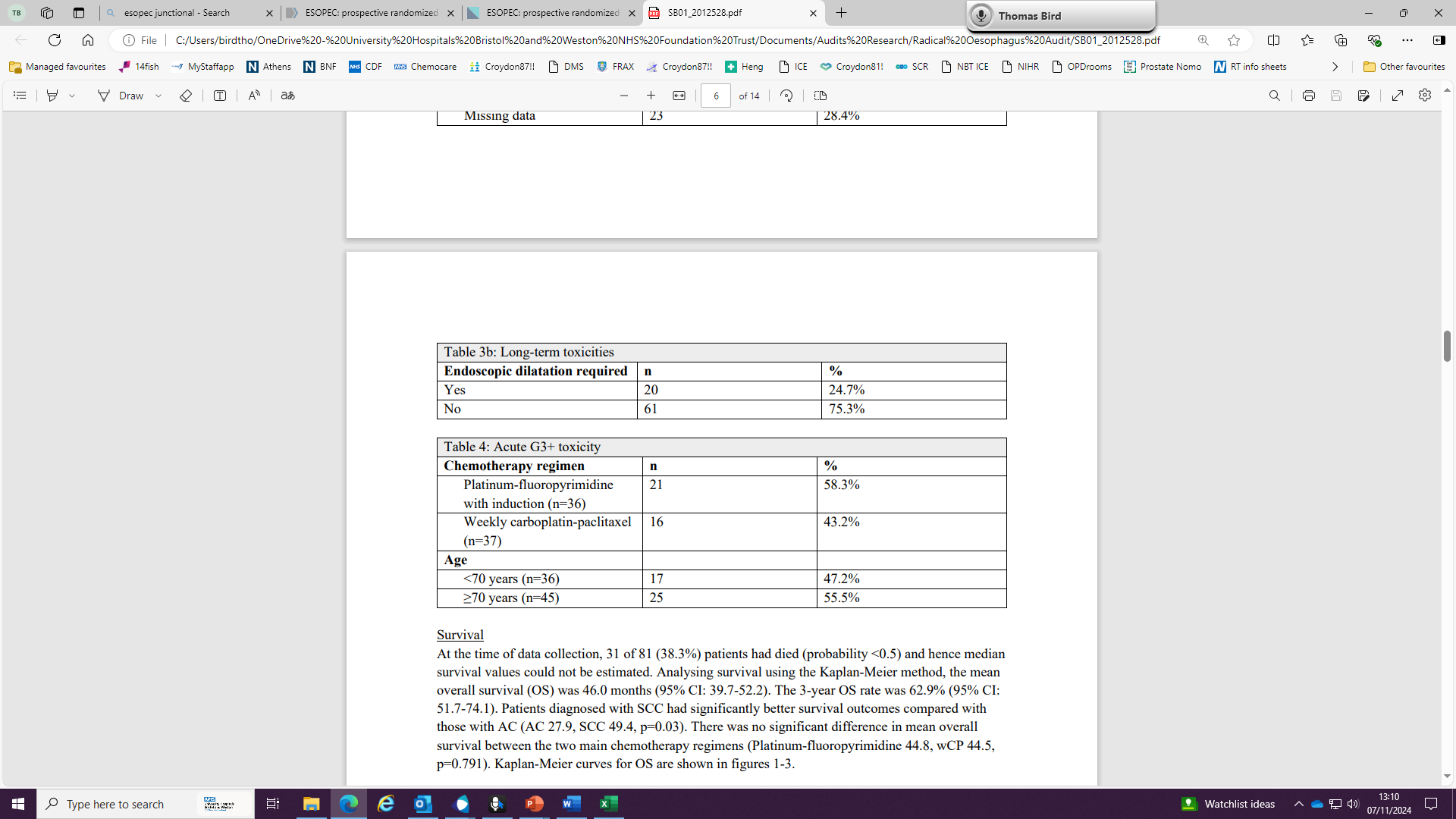 Overall Survival
Median: Not reached
Est 3 yr OS: 63%
Est 4yr OS: 58%
Overall Survival
Median: Not reached
Est 3 yr OS: 63%
Est 4yr OS: 58%
Disease-Free Survival
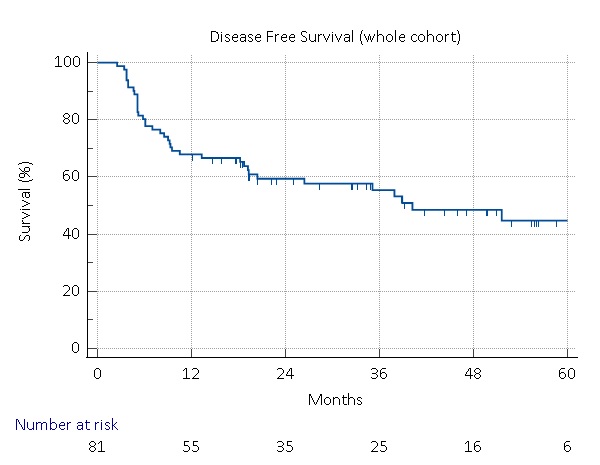 Median: 40.2 months
Est 3 yr DFS: 55%
Est 4yr OS: 49%
A salvage oesophagectomy was attempted as second-line treatment in three patients who had recurred locally.
Prognosis of patients with confirmed relapse was poor, with median survival after relapse being just 6.1 months
SCC vs. Adenoca (DFS)
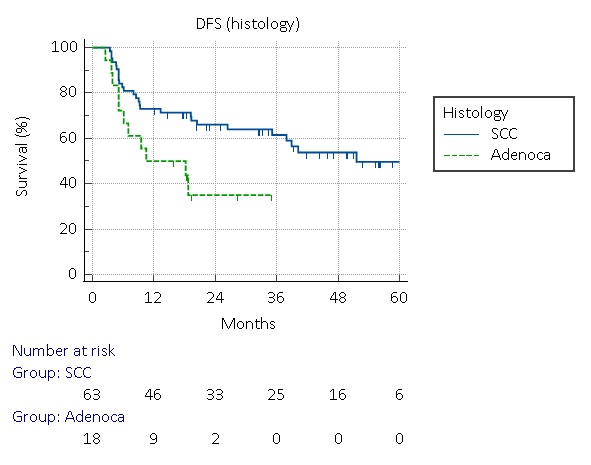 DFS (SCC)
Median: 51.6 months
Est 3 yr DFS: 61%
Est 4yr DFS:  54%
DFS (Adenoca)
Median: 10.5 months
Chemotherapy Backbone
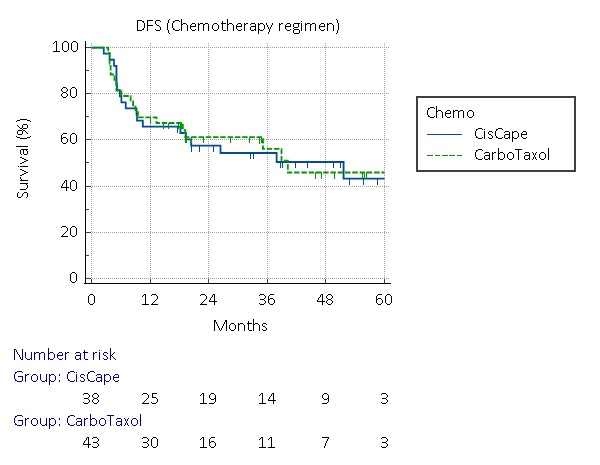 dCRT Summary/Discussion Points
SCC Survival outcomes appear favourable compared to SCOPE1 trial
Adenoca. outcomes poorer
Weight loss rates an area of focus
Chemotherapy backbone approach seems appropriate
SCOPE2 trial results awaited